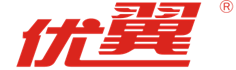 第十章    浮力
第二节
阿基米德原理
优翼理综学科号
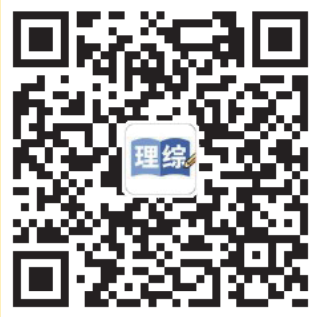 观察与思考
阿基米德的启示
两千多年以前，希腊学
者阿基米德为了鉴定金王冠
是否是纯金的，要测量王冠
的体积，冥思苦想了很久都
没有结果。一天，他跨进盛
满水的浴缸洗澡时，看见浴缸里的水向外溢，他忽然想到：物体浸在液体中的体积，不就是物体排开液体的体积吗？
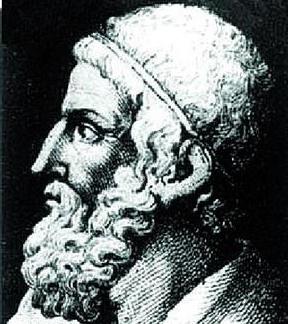 学习目标
01
知道浮力大小与物体排开液体的重力的关系；（重点）
会用阿基米德原理计算浮力大小。（难点）
02
物体浸在液体中的体积
排开液体的体积
=
实验探究—如何计算浮力大小
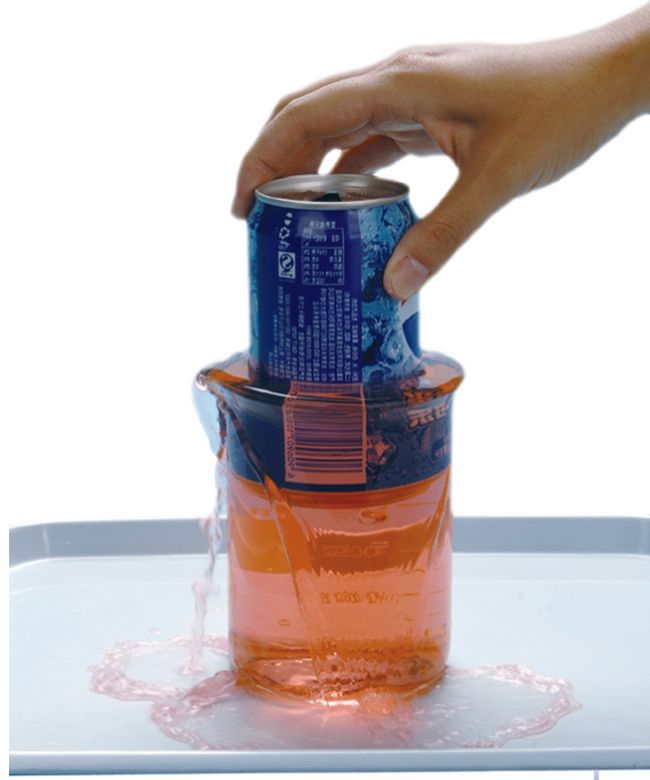 将易拉罐按入装满水的烧杯中，感受浮力与排开的液体的关系。
回顾：浮力大小与哪些因素有关？
浮力大小跟它浸在液体中的体积和液体的密度有关。浸在液体中的体积越大、液体的密度越大，浮力就越大。
猜 想
浮力大小，跟它排开液体的体积和液体的密度有关。排开液体的体积越大、液体的密度越大，浮力就越大。
思 考
浮力与排开的液体有什么关系？
可以怎样表述浮力的大小？
推 理
排开液体的体积 × 液体的密度  =  排开液体的质量
排开液体的体积越大
排开液体的质量越大
液体的密度越大
浮力越大
排开液体的重力越大
猜 想
浮力的大小跟排开液体的重力有关。
探究浮力与物体排开液体重力的关系
进行实验
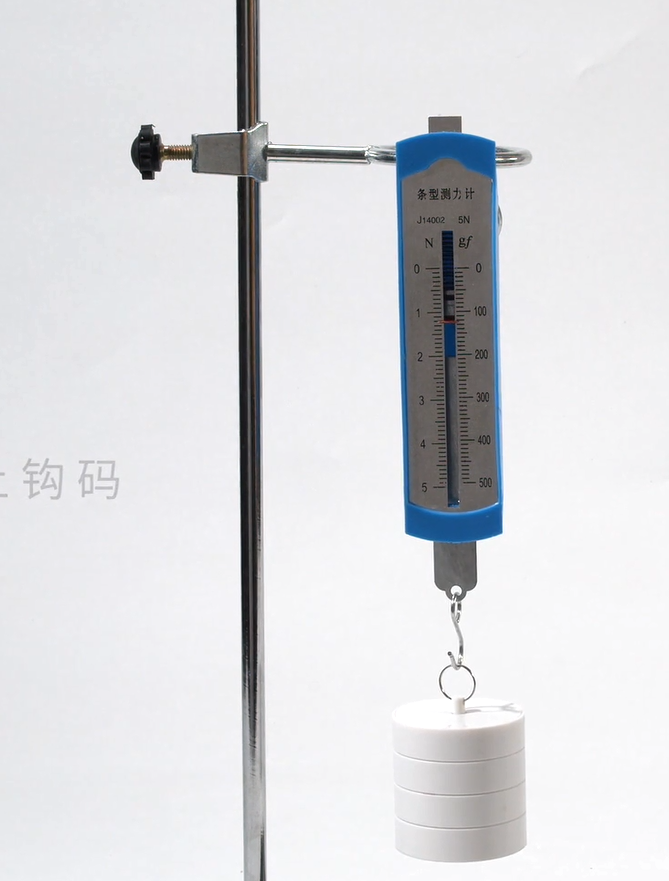 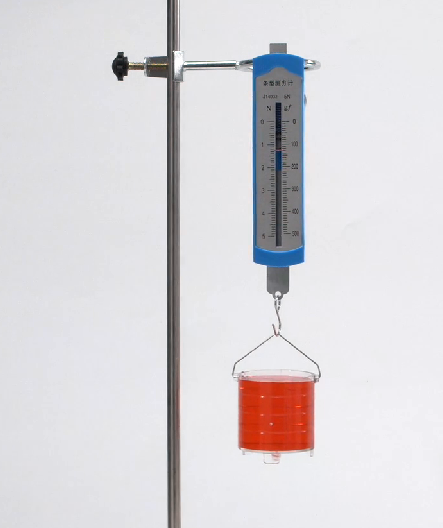 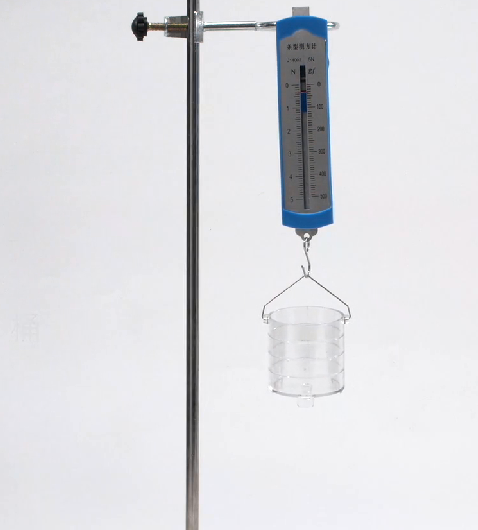 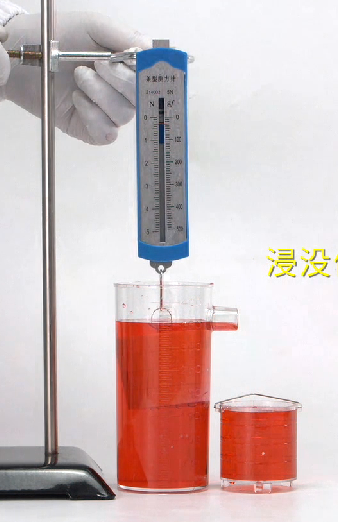 测量数据填入记录表；
用不同物体、不同液体做几次实验。
实验数据
2.15	        1.35	                 1.10       0.3
0.80
0.80
2.15	        1.60	    0.55      0.85       0.3           0.55
2.15	        1.80	    0.35      0.65       0.3           0.35
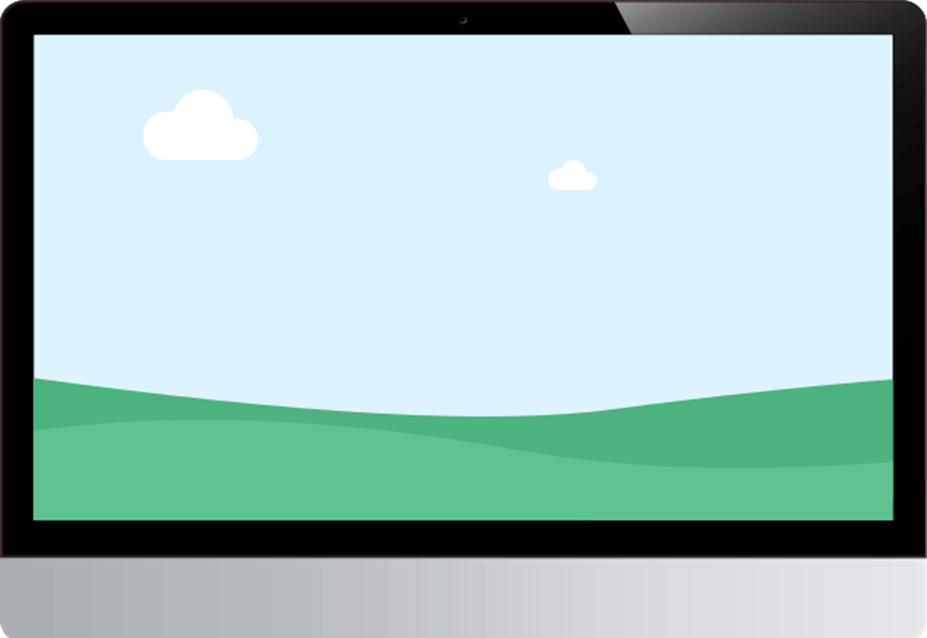 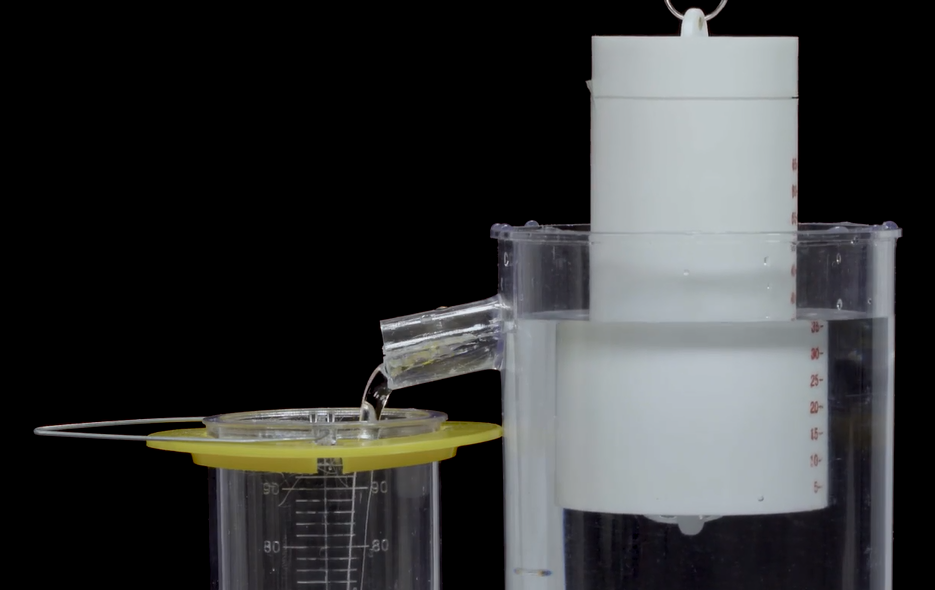 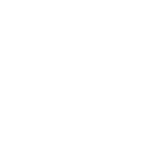 结论：浮力的大小等于物体排开液体的重力。
演示：阿基米德原理
练一练
如图是验证阿基米德原理的实验步骤次序的示意图，依次读出甲、乙、丙、丁图中弹簧测力计的示数分别为F1、F2、F3、F4。
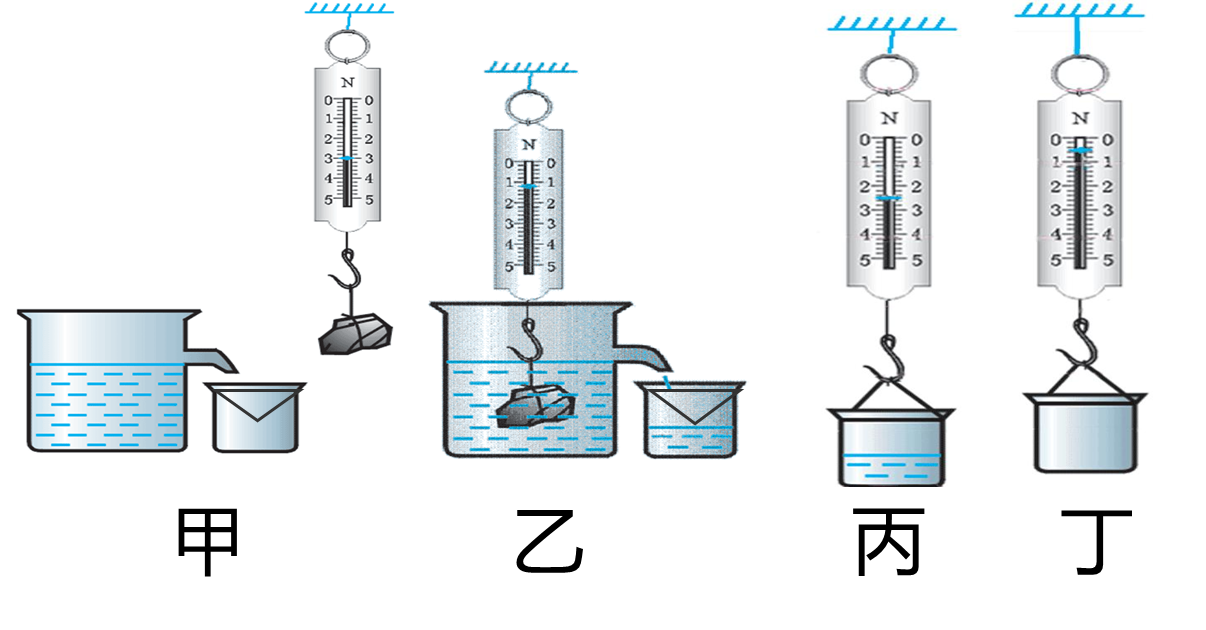 （1）在图甲中向溢水杯中加水，直至                           ；
（2）F1、F2、F3、F4之间满足关系式是　                      　；
与溢水口相平
F1﹣F2＝F3﹣F4
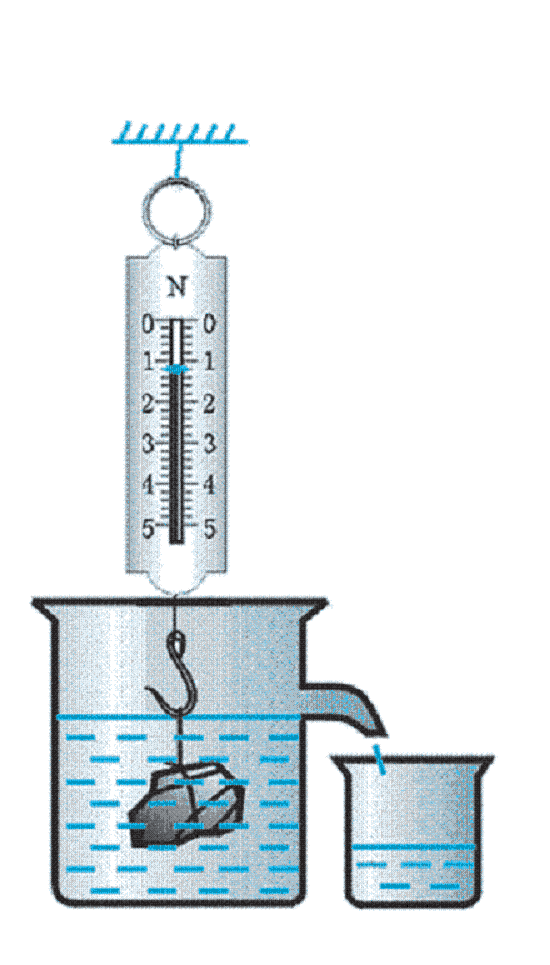 阿基米德原理
1.内容：浸在液体中的物体所受的浮力，
             大小等于它排开液体的重力。
2.数学表达式：F浮=G排
3.用于计算的导出式：
                    F浮= G排= m排g= ρ液 gV排
4.适用范围：液体和气体
公 式 法
关于阿基米德原理的讨论
1.区分：浸没、浸入、浸在、没入； 
2.F浮＝ ρ液  gV排 ，  ρ液——液体的密度；
                              V排——物体排开的液体的体积；
3.F浮＝ ρ液 gV排  
        表明浮力大小只和 ρ液、V排有关，
        浮力大小与物体的形状、密度、浸没在液体中的深度及物体在液体中是否运动等因素无关。
对原理的理解
浸没
①物体“浸在液体里”包括“全部浸入（即浸没）”和“部分浸入”两种情况。
不论物体是浸没还是部分浸入在液体里都受到浮力。对于同一物体而言，浸没时受到的浮力大，部分浸入时受到的浮力小，而且浸入的体积越小，所受的浮力也越小。
部分浸入
②浮力的大小等于被物体排开的液体受到的重力。
A.浸没时：V排=V浸=V物，此时物体所受的浮力等于排开液体的重力，即
F浮=G排=ρ液gV排=ρ液gV浸=ρ液gV物
V排=V浸=V物
B.部分浸入时： V排=V浸<V物
F浮=G排=ρ液gV排=ρ液gV浸<ρ液gV物
V浸
V排=V浸<V物
③同一物体浸没在不同的液体中时，由于液体的密度不同，所受的浮力也不同。
根据公式  F浮=ρ液g V排，浸没时， V排 = V物，当ρ液不同
时，浮力也随之变化。
④阿基米德原理同样适用于气体。
例
浸在液体中的物体,受到的浮力大小取决于(     )
    A. 物体的体积和液体的密度
    B. 物体的密度和物体浸入液体的深度
    C. 物体浸入液体的体积和液体的密度
    D.物体的质量、体积、浸入液体的深度及形状等因素
C
×
×
√
×
练一练
一个体积为300 cm3 的物体浮在水面上，它的      体积露出水面，它受的浮力是          N。（g 取10 N/kg）
1
2
V
1
解析：根据阿基米德原理：F浮＝G排液＝ρ液gV排
　      据题意V排＝
          F浮＝ρ液gV排
                     ＝1.0×103 kg/m3×10 N/kg×     ×300×10-6 m3=1 N
3
3
3
课堂小结
阿基米德原理
探究浮力大小跟排开液体所受重力的关系
F浮= G排=  ρ液 gV排
浸在液体中的物体所受的浮力，大小等于它排开液体的重力
阿基米德原理
随堂训练
1.如图所示，体积相同，密度不同的铅球、铁球、铝球浸没在水           
中不同深度的地方，则（       ）
A.铝球受到的浮力最大，因为它浸入液体的深度最大
B.铅球受到的浮力最大，因为它的密度最大
C.铅球、铁球、铝球受的浮力一样大
D.因素太多，无法判断
C
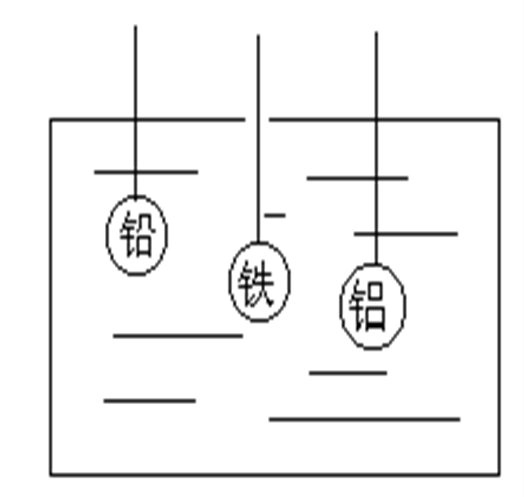 2.一金属块在空气中用弹簧测力计称得重力为27N，把它全部浸      
没在水中时，测力计的示数为17N，取g=10N/kg，则：
（1）该金属块受到水对它的浮力是多大？
（2）物体的体积是多少？
（3）金属块的密度是多大？
解：（1）F浮=G－F=27N－17N=10N
2.一金属块在空气中用弹簧测力计称得重力为27N，把它全部浸      
    没在水中时，测力计的示数为17N，取g=10N/kg，则：
  （2）物体的体积是多少？
F浮
10N
（2）物体浸没在水中，V物=V排
由阿基米德公式得V排=
ρ液g
1.0×103kg/m3×10N/kg
V物 = V排 =                                        = 1.0×10-3m3
2.一金属块在空气中用弹簧测力计称得重力为27N，把它全部浸      
    没在水中时，测力计的示数为17N，取g=10N/kg，则：
  （3）金属块的密度是多大？
m
G
G
27N
V
Vg
g
1.0×10-3m3×10N/kg
（3）由ρ=         ，m=        得ρ=
ρ=                                   =2.7×103kg/m3
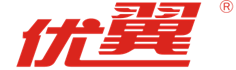 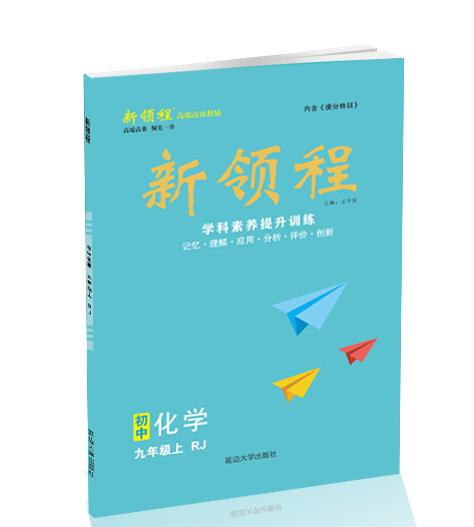 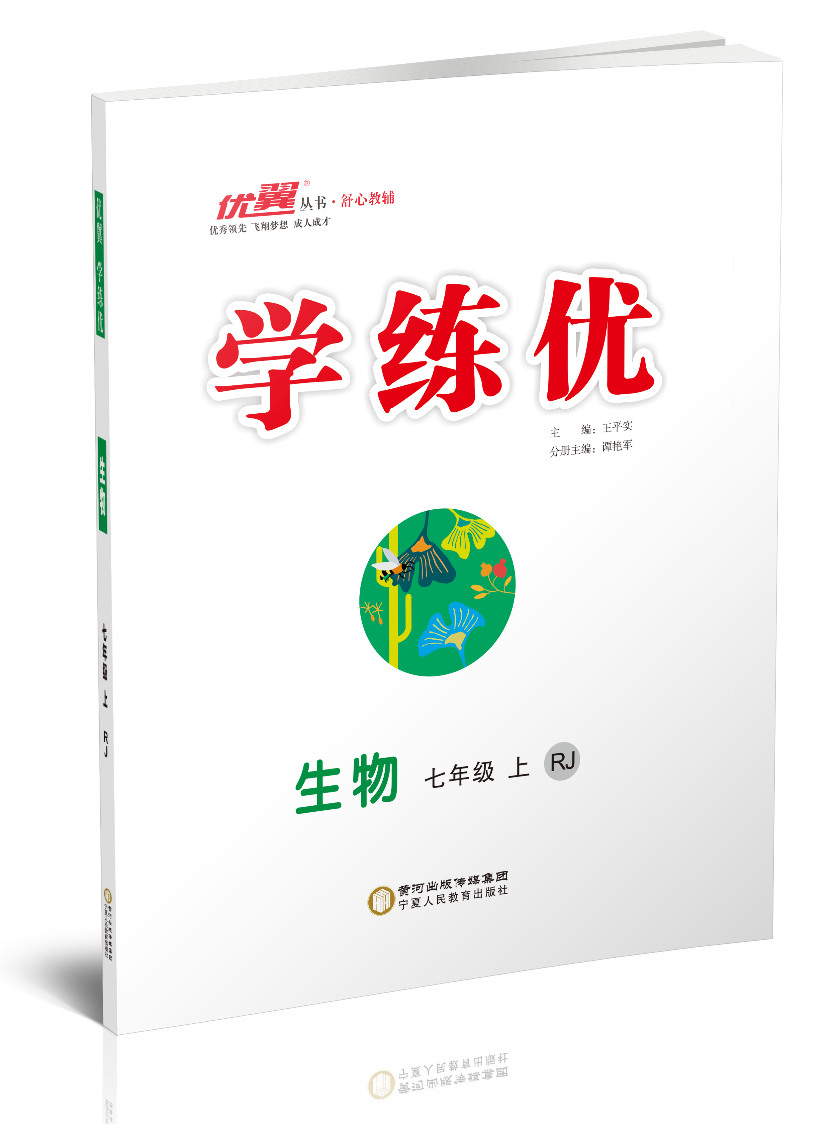 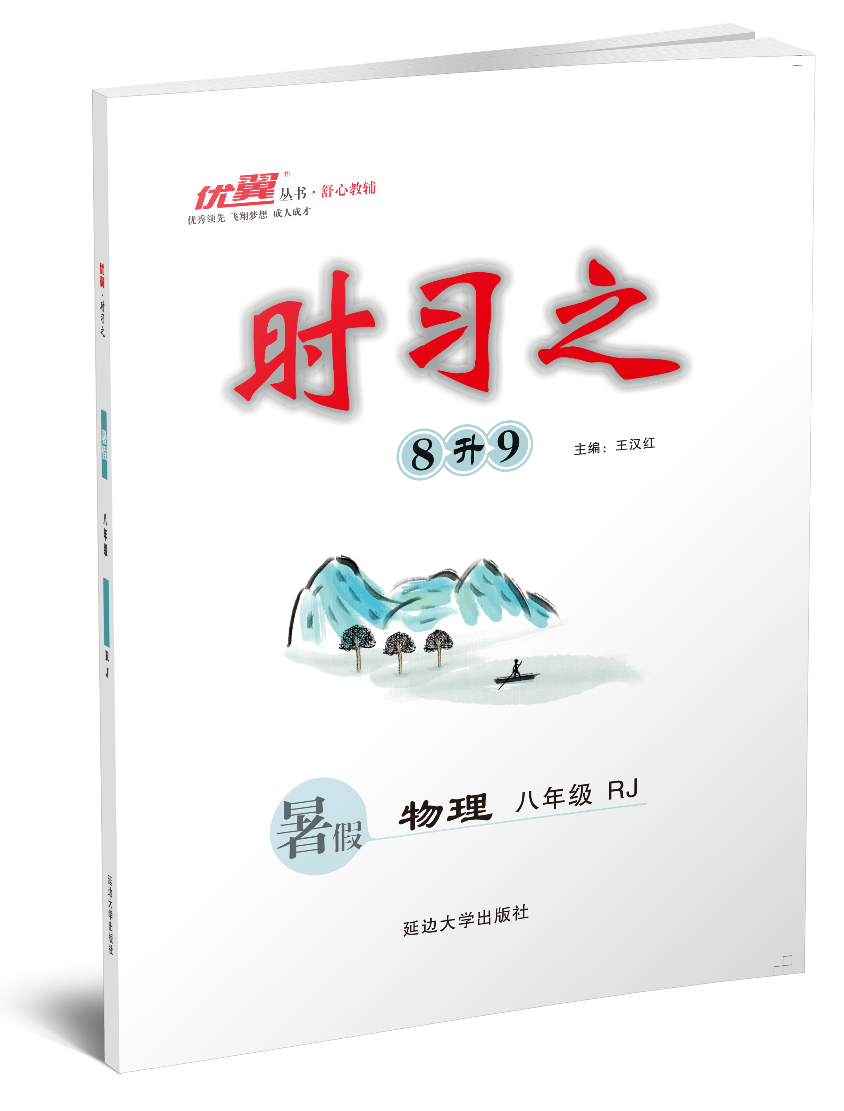 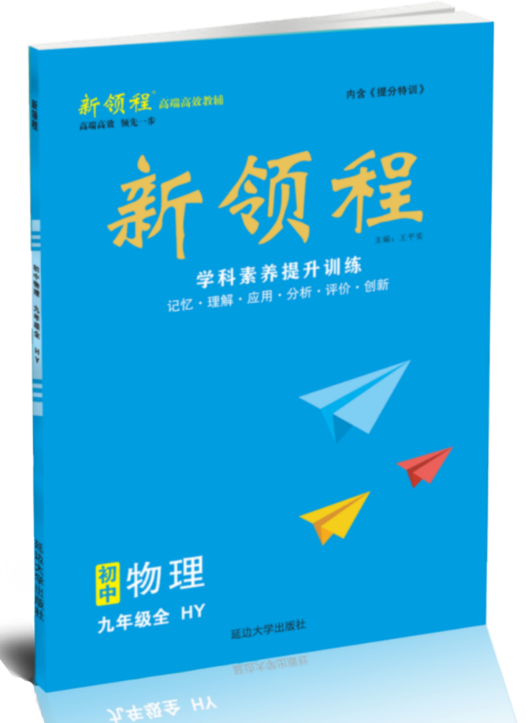 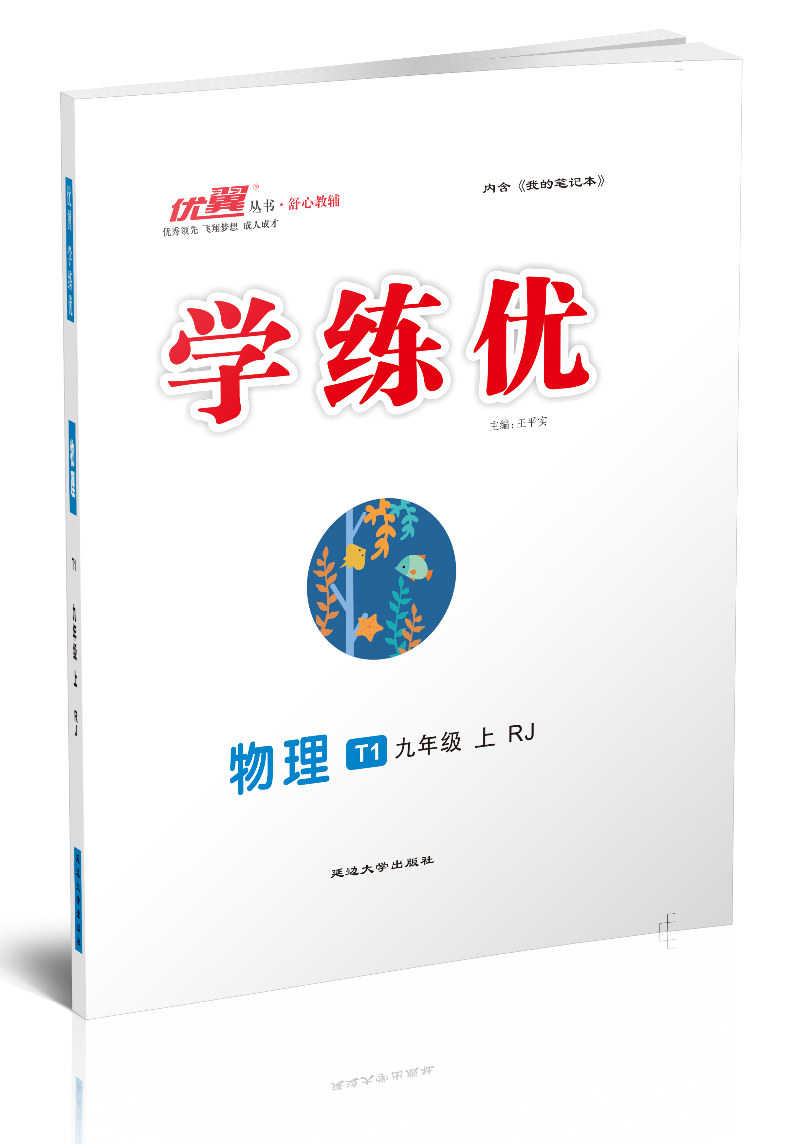 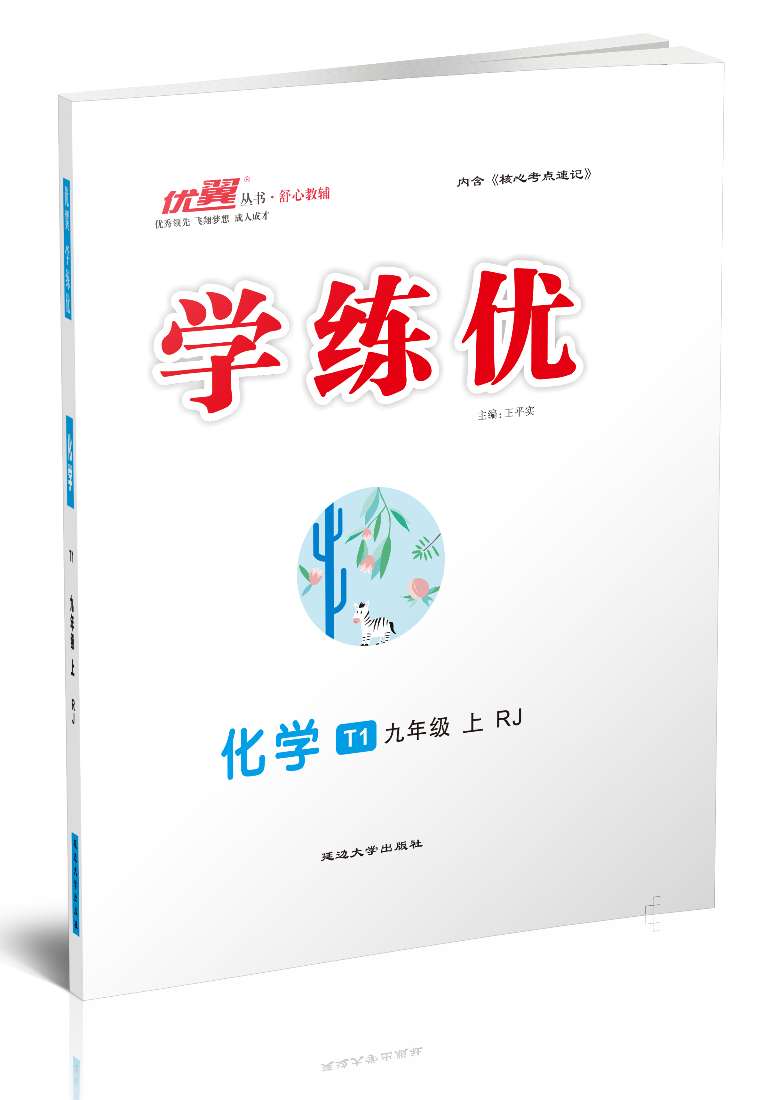 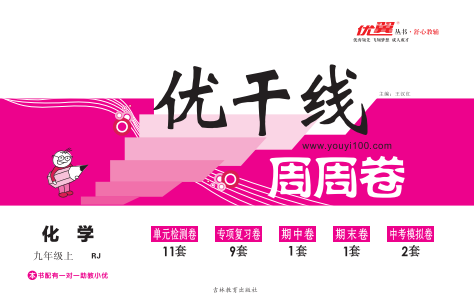 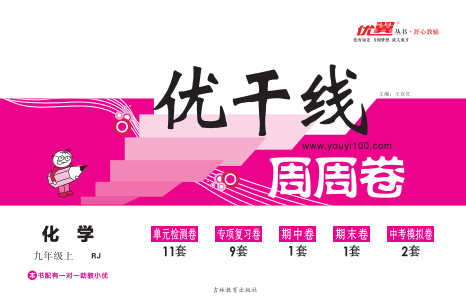 初中《优干线》系列
初中《学练优》系列
初中《时习之》系列
初中《新领程》系列
更多精彩，请访问：www.youyi100.com
点击进入
声  明
本文件著作权为创作公司所有，仅限于教师教学及其他非商业性和非盈利性用途。如发现盗用、转卖、网络传播等侵权行为，本公司将依法追究其相应法律责任。
      部分素材选自网络，如有争议，请联系删改。